Multicore programming
Concurrent Hash Tables
Lecture 7

Trevor Brown
Announcements
A3 due soon
A4 to be released just after
Two week assignment
Topic is hash tables (similar to last class & today, but less fancy expansion)
Last time
Ordered vs unordered sets
Lock-based, fixed size, probing, insert-only hash tables
Deletion via tombstones
A lock-free implementation

This time:
Probing vs chaining
Hash function quality
Hash table expansion
Chaining: An alternative to probing
Array of concurrent linked lists
(Any concurrent linked list works)
Can use sequential + coarse grained locks
Insert(7)
hashes to 2
Insert(3)
hashes to 5
7
3
Advantages? Disadvantages?
Insert(9)
hashes to 2
Reduced need for table expansion
Deletion is easy (handled by the list)
9
Lists add overhead (vs ~one CAS)
Cache misses!
Likely represents many keys that hash to the same bucket, causing excessive probing
bad hash functions
Idea: insert keys into a probing hash table, and visualize the array (row-by-row) as PNG; white = empty bucket, color = key in a bucket
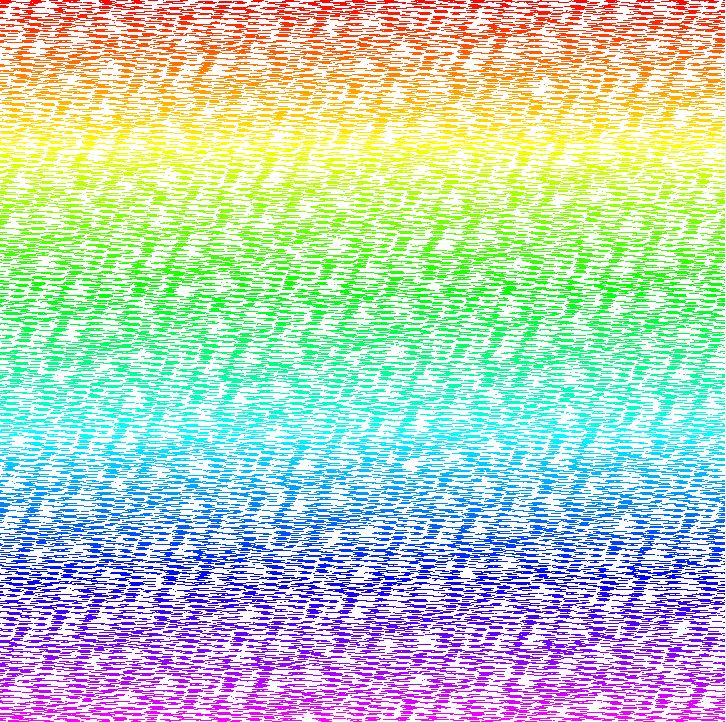 Hashing numeric strings with:
SDBM
https://softwareengineering.stackexchange.com/questions/49550/which-hashing-algorithm-is-best-for-uniqueness-and-speed
bad hash functions
Hashing numeric strings with:
DBJ2A
bad hash functions
Hashing numeric strings with:
FNV1
Better hash functions
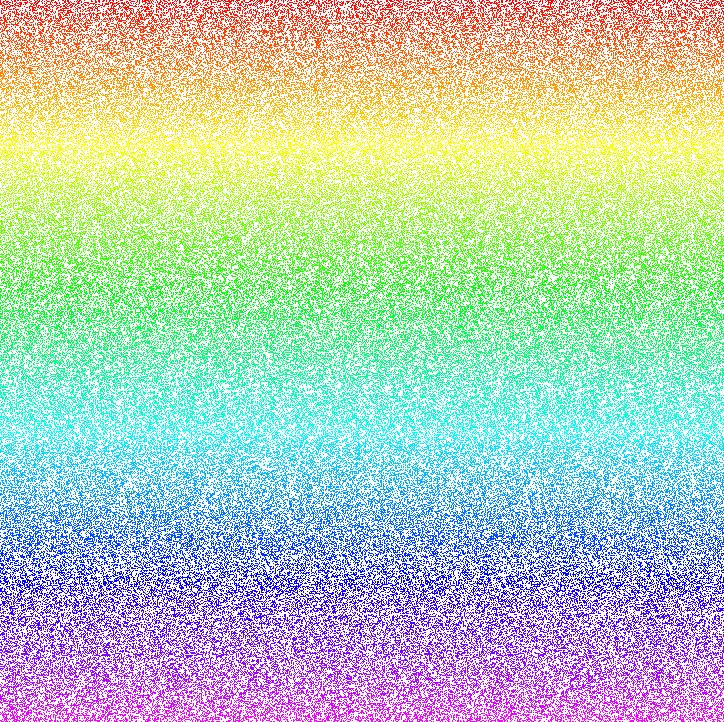 Hashing numeric strings with:
FNV1-A
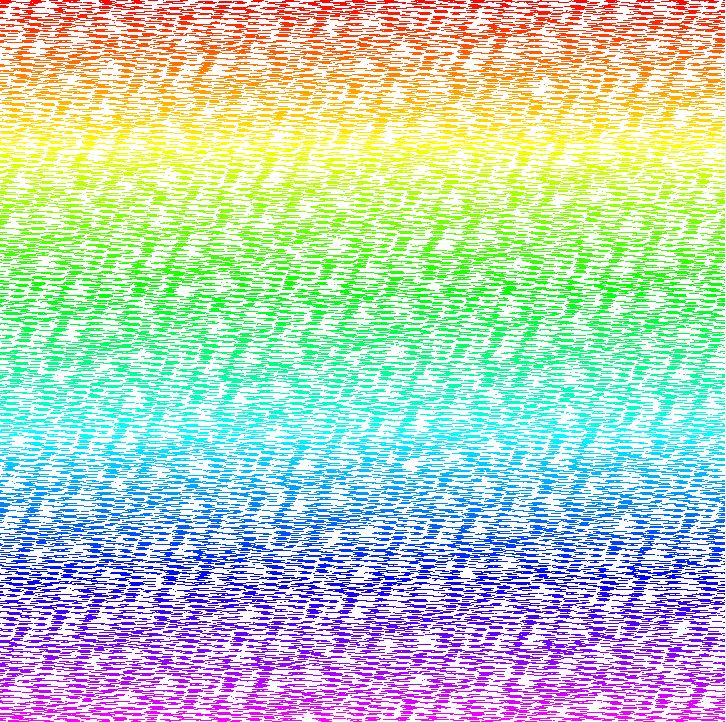 Compare with a bad function…
Weird anomaly… generated numbers often alternate:odd-even-odd-even !
Good hash functions
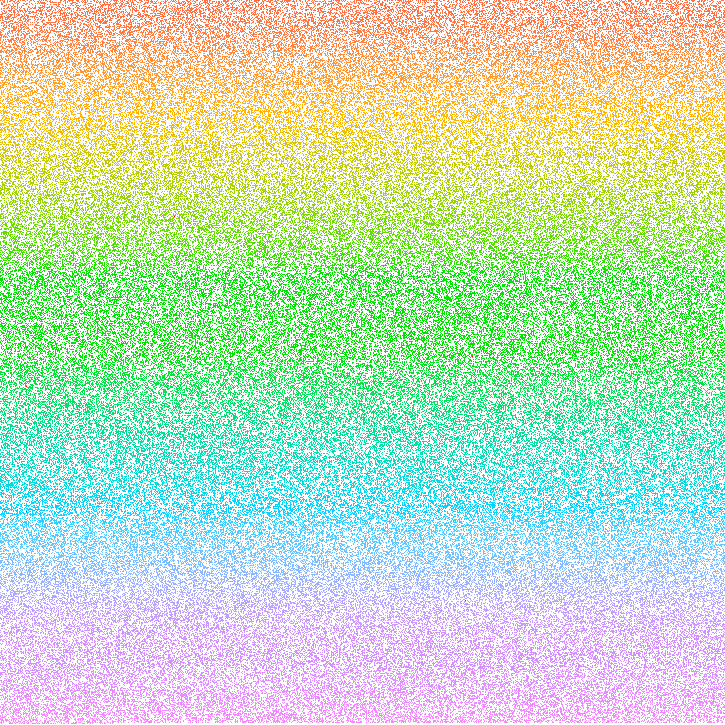 Hashing numeric strings with:
Murmur2
Newer version of this exists: Murmur3…
Can go further: cryptographic hash functions (but they are slow!)
Efficiently Expanding a hash tableConcurrent Hash Tables: Fast and General(?)! [MSD2016]
Teaching something *close* to this…
Issues to solve
When to expand?
Too much probing? Estimate of number of keys in the table vs capacity?
Which threads will perform the expansion?
Enslaving user threads that access the table? Custom thread pool?
How to expand?
Block updates when expansion is happening? Always allow updates?
Hard to always allow updates
“we are fine with small amounts of (b)locking,  as long as it improves overall performance” (a healthy attitude)
High level idea
When estimated number of keys > 50% of table capacity,expand to ~4x estimated number of keys & migrate contents into the new table
Naïve idea: global lock on table, copy with one thread --- inefficient!
Partition old table into chunks (default size 4096)
Numbered 0, 1, 2, …, floor(capacity / 4096)
Threads use fetch & add to “claim” chunks to migrate
Migrate a chunk to the new table by performing insert() on each key
What if expansion is Concurrent with updates?
Imagine this is 4096 slots…
Thread 1: F&A to claim a chunk
1
0
2
chunksClaimed
Thread 2: F&A to claim a chunk
Thread 1
Thread 2
Thread 1: see bucket 0 is empty
Thread 1: copy bucket 1 (val 6)
6
3
4
2
9
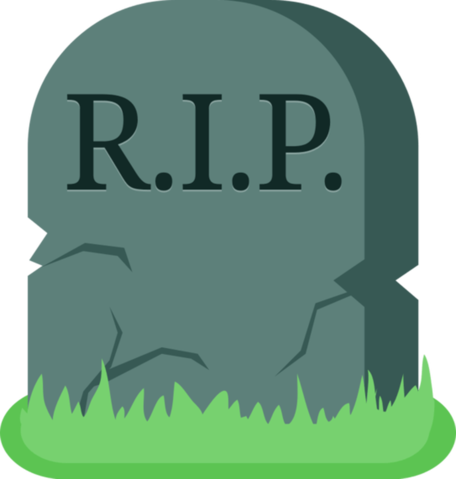 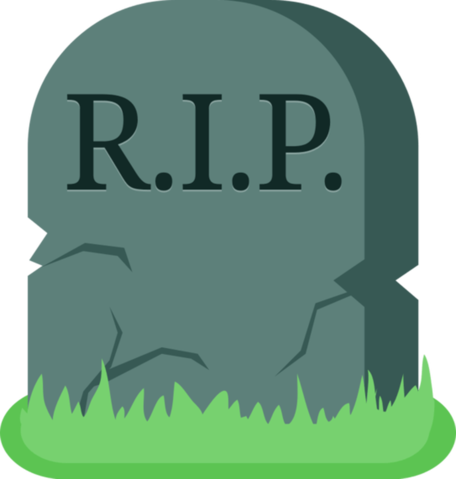 Old table
Thread 3: insert 9 at index 0
Insert(6)
Threads 1&2: finish expansion
Lost key 9!
Must prevent updates to cells we’ve already migrated!
6
2
3
4
New table
Solution: marking
Steal a bit from each key field
Use it to store a mark
Invariant: a bucket with a marked key cannot be modified
In expansion, mark each bucket before migrating it
currKey = bucket->key
CAS(bucket->key, currKey, currKey | MARKED_MASK)
In insert/delete, before performing CAS(bucket->key, currKey, newKey),must verify that currKey is not marked (otherwise, help with expansion)
marked
unmarked
7
7
X
How marking helps
Thread 1: F&A to claim a chunk
1
0
2
chunksClaimed
Thread 2: F&A to claim a chunk
Thread 1
Thread 2
Thread 1: mark bucket 0
Thread 1: mark & copy bucket 1
6
3
4
2
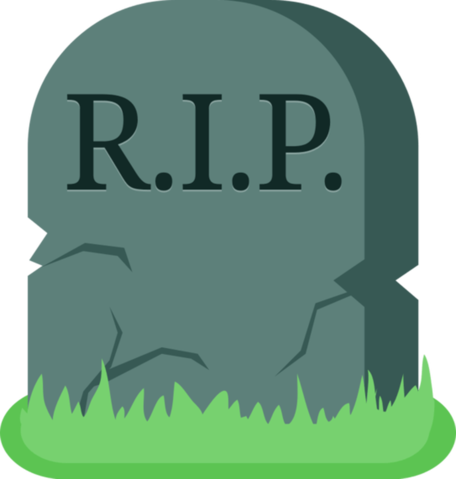 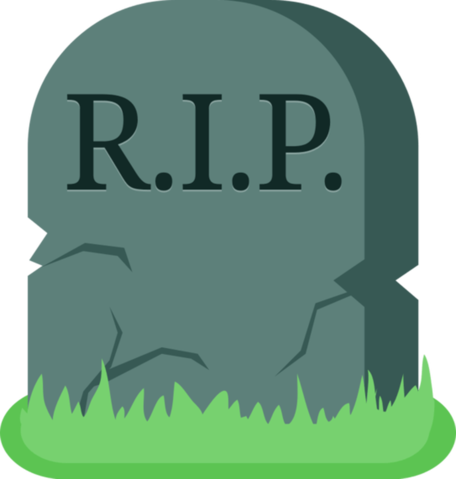 Old table
Thread 3: try insert(9) @ idx0
X
X
CAS(&bucket[0]->key, <NULL, unmarked>, <9, unmarked>)CAS FAILS!
6
New table
Thread 3: help expansion (if there are any unclaimed chunks)
After expansion, retry insert(9)
Detecting table > 50% full
Rough Implementation sketch
Atomic pointer to current table struct
Without expansion
With expansion
struct hashmap
struct hashmap
1   char padding0[64];
2   atomic<table *> currentTable;
3   char padding1[64];
    /* code for operations ... */
1   char padding0[64];
2   atomic<uint64_t> * data;
3   int capacity;
4   char padding1[64];
    /* code for operations ... */
struct table
old stays around so expansion can be done…
old stays around so expansion can be done…
1   char padding0[64];
2   atomic<int> * data;
3   atomic<int> * old;
4   int capacity;
5   int oldCapacity;
6   counter * approxSize;
7   atomic<int> chunksClaimed;
8   atomic<bool> expandingNow;
9   char padding1[64];
Data is a pointer(to the start of an array)
data
Can cause some false sharing?
Each slot is an atomic<int>
Erratum: changing this in next lecture
Implementation sketch
Check if we need to expand, and start expansion as necessary, or help ongoing expansion. If we start or help expansion, retry our insert (in the new table)
int hashmap::insert(int key)
table * t = currentTable;
  int h = hash(key);
  for (int i=0; i < t->capacity; ++i) {
    if (expandAsNeeded(t, i)) return insert(key);

    int index = (h+i) % t->capacity;
    int found = t->data[index];
    if (found & MARKED_MASK) return insert(key);
    else if (found == key) return false;
    else if (found == NULL) {
      if (CAS(&t->data[index], NULL, key)) return true;
      else {
        found = t->data[index];
        if (found & MARKED_MASK) return insert(key);
        else if (found == key) return false;
  } } }
  assert(false);
More details on next slide…
Found evidence of expansion…restart to help / get into the new table
Could fail CAS because another threadmarked or inserted
Sketch of expandAsNeeded(t, i)
Clarifying and expanding this description in the next lecture!
Check if t->expandingNow
If so, call helpExpansion(t) to try to help the ongoing expansion
(helpExpansion(t): repeatedly until all chunks in t are claimed: FAA(t->chunksClaimed, 1),	and if return value was a valid chunk, migrate its contents from t->old to t->new via insert())
Else, check t->counter->get() to see if we should expand
If we should expand, call startExpansion(t)
(startExpansion(t): create new table struct with larger data[] and CAS it into currentTable;	if CAS fails, another thread started expansion, and we will help it upon retrying our insert)
Else, check probing to see if it’s “excessive” (i.e., check if i is “very large” – heuristic!)
If probing is “excessive,” check t->counter->getAccurate() to see if we should expand
If we should expand, call startExpansion(t)